Machine status
Ming-Jen Yang	
9:00am Meeting, 
April 06, 2018
NuMI
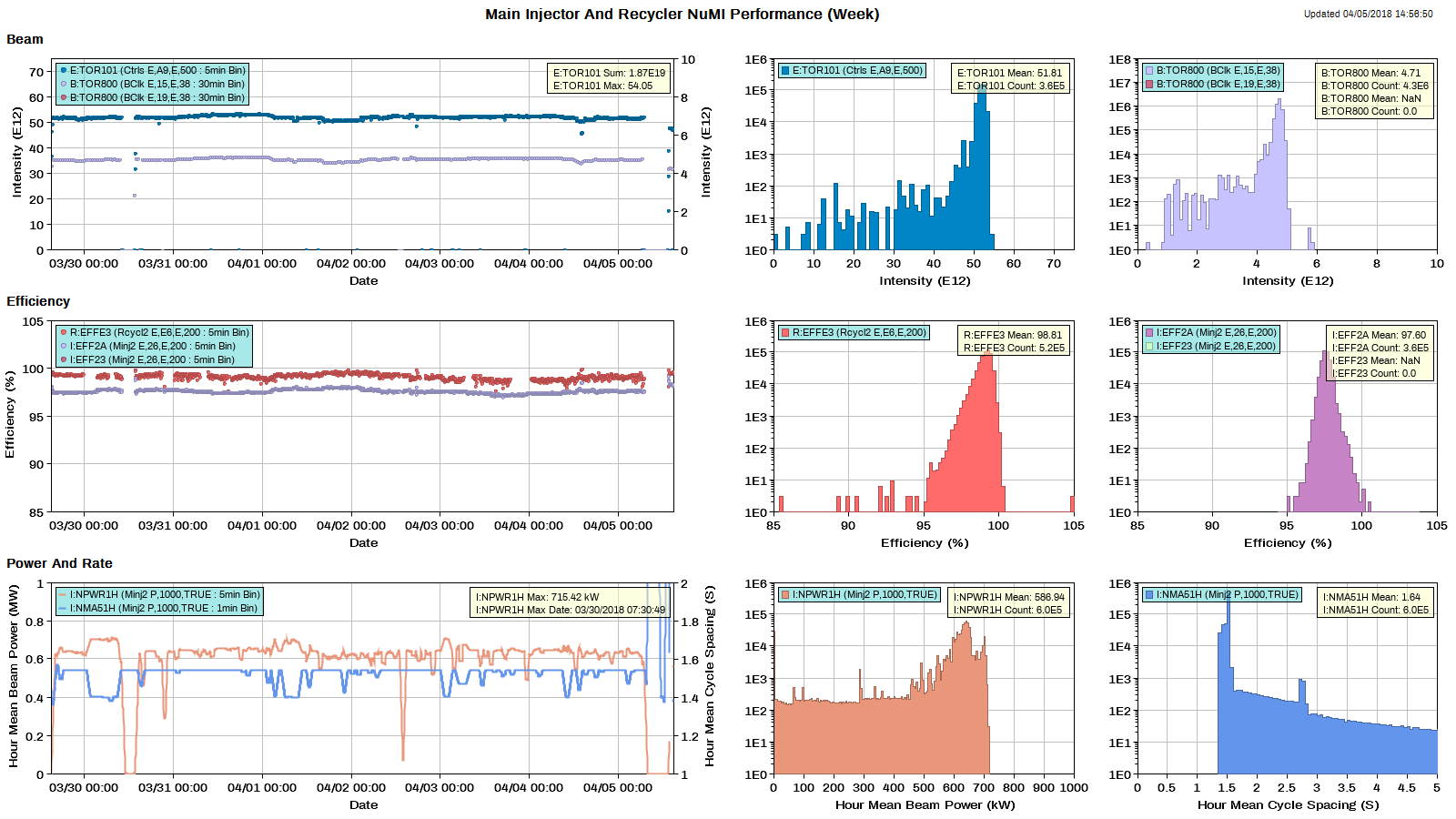 Muon
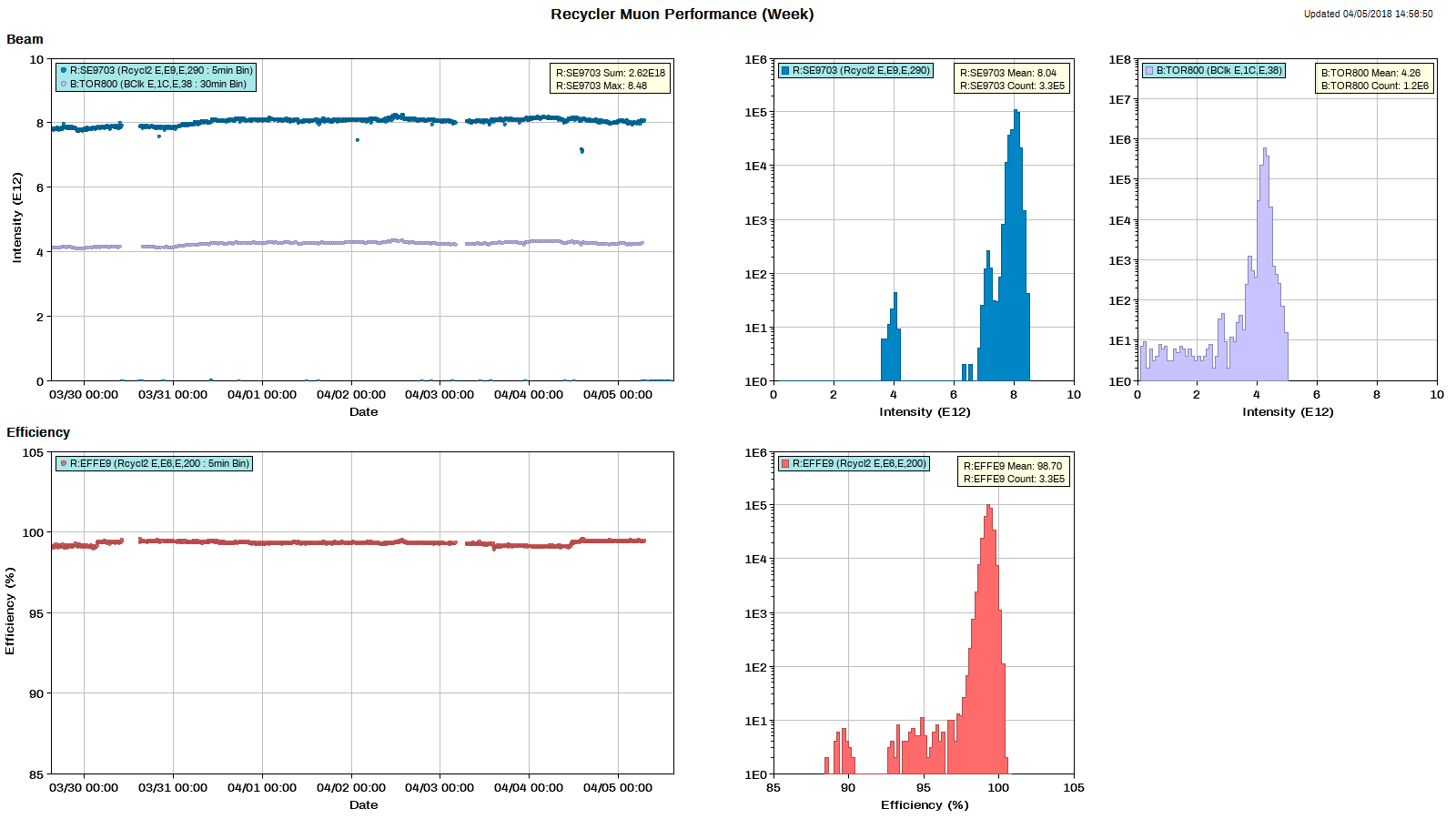 SY
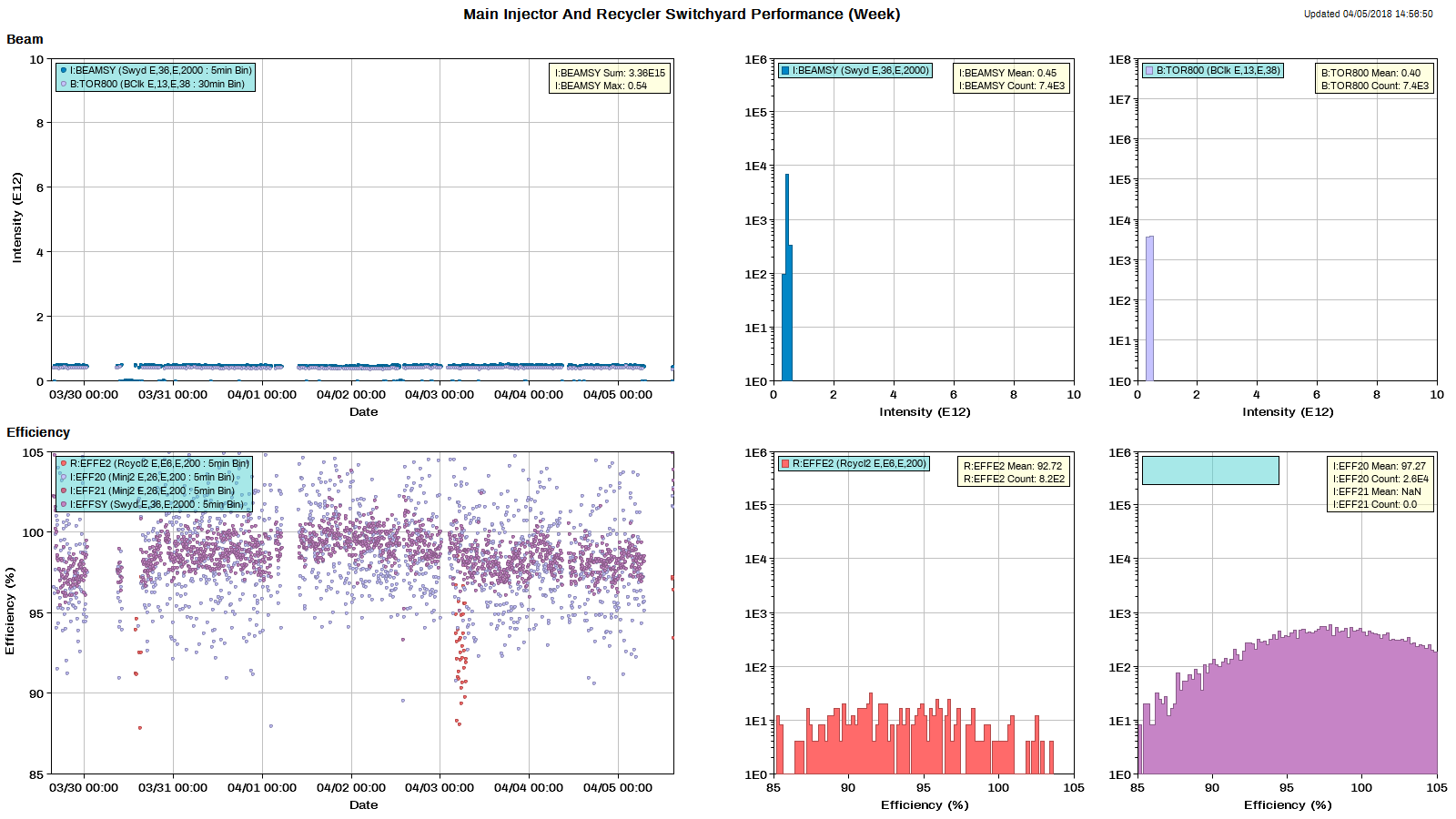 MI downtime
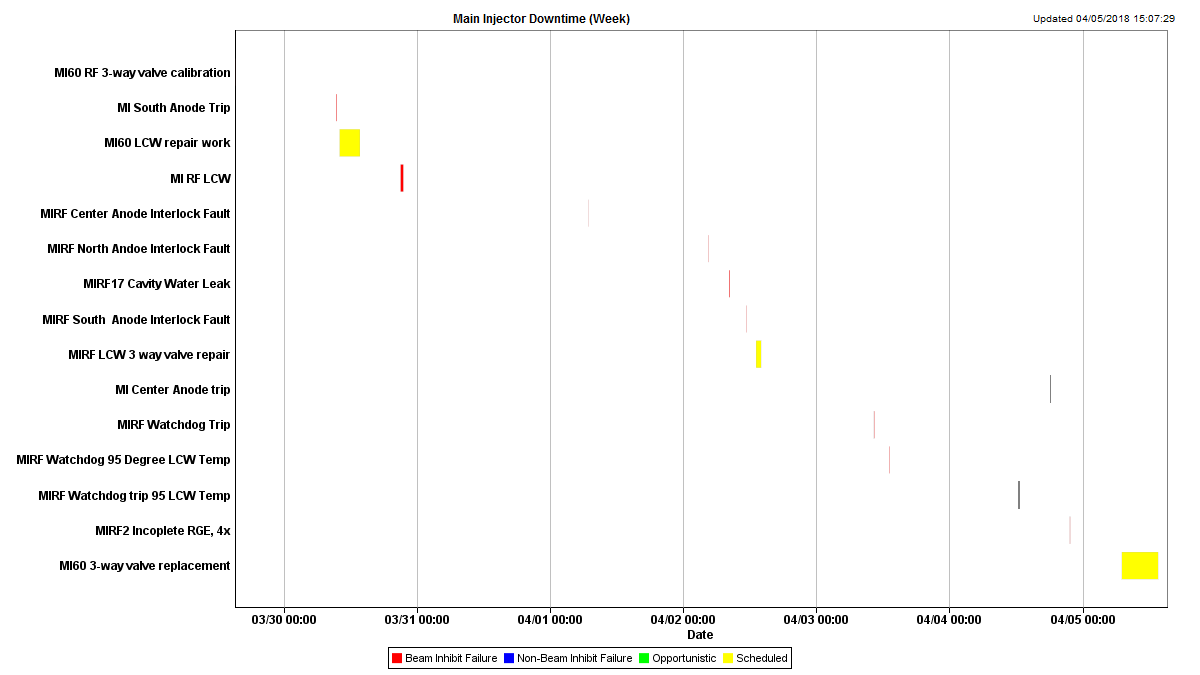 RR Downtime
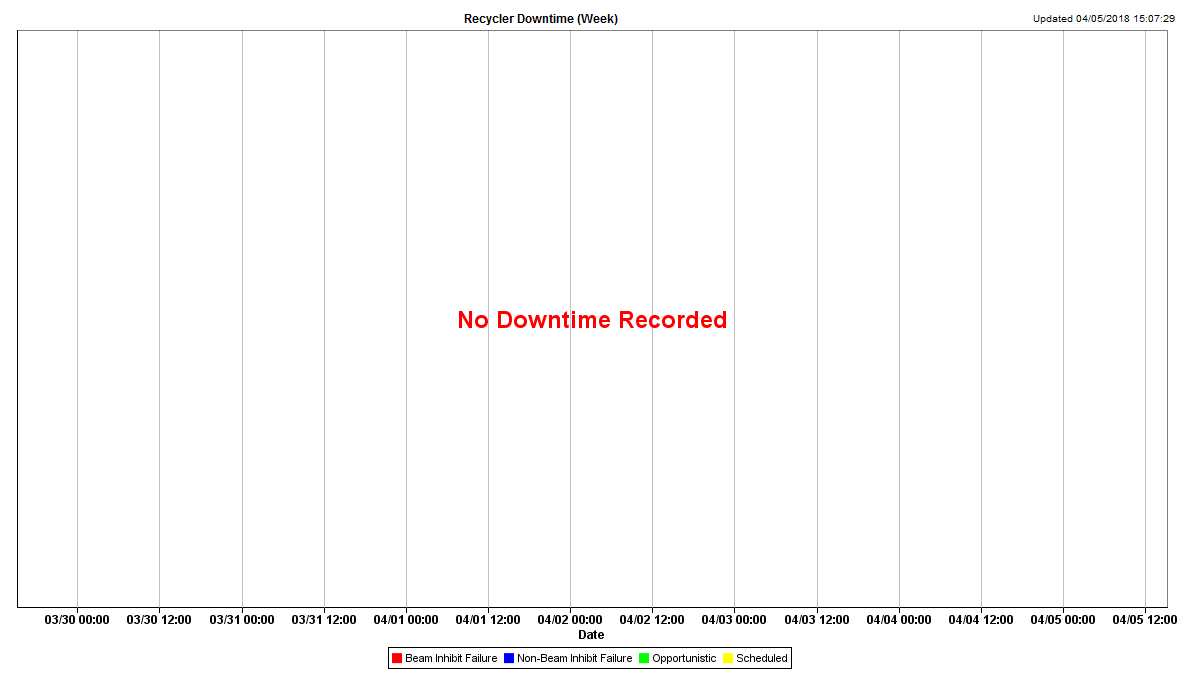 Thursday's access
Work on the 3-way mixing valve problem

Inspect and fill MI40 abort water tank 

Inspect possible RR sextupole position offset
630: found loose BPM cable.
113: did not find any obvious problem.
Studies
Past studies
Sextupole scan
Fast ramp studies
MI8 line collimator study

Study requests
1.2 sec fast ramp.
MI lattice measurement
8-GeV.
RR TBT study.